SENTENCE COMPOSING JOURNALS
Gerund Phrases
Gerund Phrase
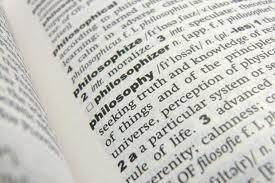 DIRECTIONS 
Copy the Definition and Rules into your own notes to use as a future reference.
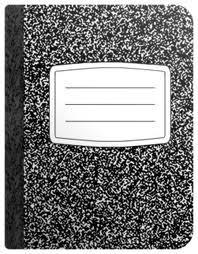 DEFINITION 0A
DEFINITION
An Gerund Phrase is a verbal ending in -ing that also works like another part of speech.  Gerunds, like participial phrases, show action, so they act like verbs, but they also name, so they act like nouns.

Gerunds always end in -ing, like present participles.  Unlike participles though, gerunds cannot be removed from the sentence, because they act as an essential part of the sentence.


Example: 
Present Participle (removable): Ricky, going down the staircase backward, was very unsteady.
Gerund (not removable): His mom had warned Ricky about going down the staircase backward.
Gerund Phrase
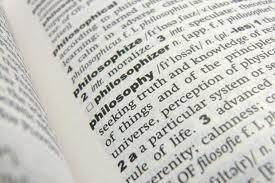 DIRECTIONS 
Copy the Rules into your own notes to use as a future reference.
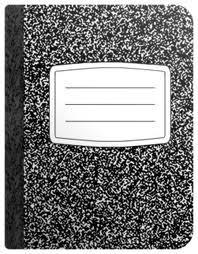 DEFINITION 0A
How gerunds act like nouns:

Use the gerund phrase “sunbathing in the summer” to complete the following sentences.

1.  __________ if fun (subject).
2.  We like __________ (direct object).
3.  They talked about ___________. (object of preposition)
4.  A great leisure activity is _______________. (subject complement)
5.  Their favorite pastime, ___________, is enjoyed by many (appositive).
Gerund Phrase
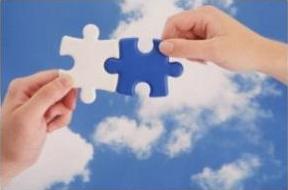 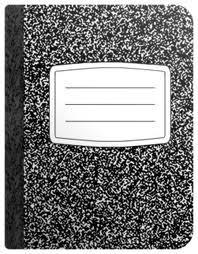 DIRECTIONS
STEP 1:  Match the Sentence with the gerund phrase that fits best.  Write down your Answers.
PRACTICE 1A MATCHING
1.  Building the railroad involved ___________________________.  
Stephen E. Ambrose, Nothing Like it in the World
2. God had not stuck Wesley dead for________________________.
Langston Hughes, The Big Sea
3.  _____________________ is literally an expression of your differences, or agreements of opinion, with the author.
Mortimer Adler, “How to Mark a Book”
4.  In the process of ____________________ we must not be guilty of wrongful deeds
Martin Luther King Jr., “I Have a Dream”
5.  Getting old is just a matter of _______________________________.
Barbara Kingsolver, Pigs in Heaven
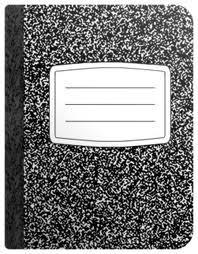 Gerund Phrase
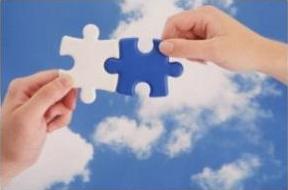 DIRECTIONS
Check your answers.
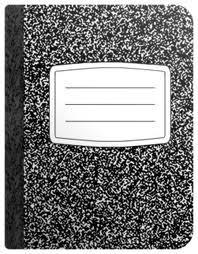 ANSWER
1C– 2E– 3A – 4D - 5B
PRACTICE 1B MATCHING
1.  Building the railroad involved building a grade, laying ties, laying rails, spiking in rails, filling in ballast. 
Stephen E. Ambrose, Nothing Like it in the World
2. God had not stuck Wesley dead for taking His name in vail or for lying in the temple.
Langston Hughes, The Big Sea
3. Making notes in the margins of a book is literally an epression of your differences, or agreements of opinion, with the author.
Mortimer Adler, “How to Mark a Book
4. In the process of gaining our rightful place we must not be guilty of wrongful deeds
Martin Luther King Jr., “I Have a Dream”
5. Getting old is just a matter of getting easier to see through until all your failing insides are in plain view and everyone’s business.
Barbara Kingsolver, Pigs in Heaven
Gerund Phrase
PRACTICE 2A UNSCRAMBLING
DIRECTIONS
Identify the gerund phrase in the sentence and scrambled list.  Next, unscramble and write out the sentence parts to imitate the model.  Finally, write your own imitation of the model and identify the gerund phrase.
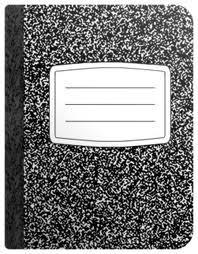 MODEL SENTENCE
We had to pray without ceasing and work without tiring.
-Maya Angelou, The Heart of a Woman
Gerund Phrase
DIRECTIONS
Check your answer including the correct punctuation and capitalization.  
Now share your answer with the person next to you.  ☺
PRACTICE 2B UNSCRAMBLING
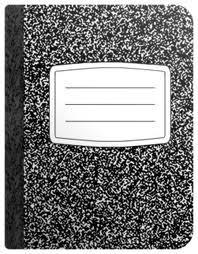 ANSWER
B - C - A- D
MODEL SENTENCE
We had to pray without ceasing and work without tiring.
-Maya Angelou, The Heart of a Woman
We had
to study without tiring
and
listen without daydreaming
.
Gerund Phrase
DIRECTIONS
Identify the gerund phrase in the sentences below.  Then write an imitation of each model sentence, one sentence part at a time.
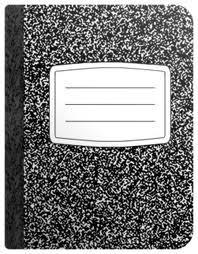 MODEL SENTENCE
He ran to the wall after untangling himself.
-Mark Bowden,  Black Hawn Down
MODEL SENTENCE
He remembered seeing the blood bursting through that man’s fingers in a flood, drenching his uniform.
-Stephen King,  Hearts in Atlantis
ASSESSMENTWrite the following and turn them into the inbox:
 1 sentence in which a gerund phrase is used as a subject
 1 sentence in which a gerund phrase is used as a direct object
1 sentence in which a gerund phrase is used as an object of a preposition.